European Tourism Export Forum
www.etoa.org
[Speaker Notes: Right click -> Format Background -> Replace it with your picture ]
ROW
www.etoa.org
[Speaker Notes: Right click -> Format Background -> Replace it with your picture ]
“Europe” is a destination
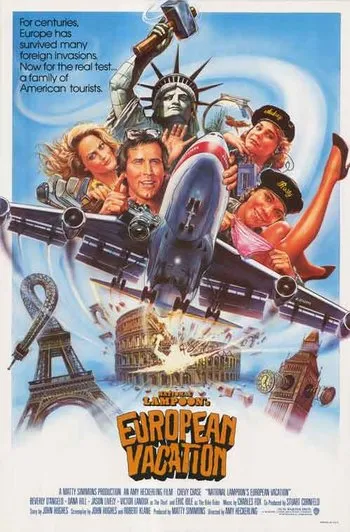 People are attracted by individual cities and countries
These are the components of a “European” Trip
www.etoa.org
[Speaker Notes: Right click -> Format Background -> Replace it with your picture ]
“Europe” has global reach
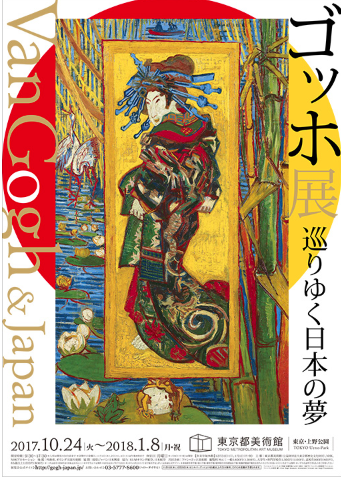 Vast Cultural Footprint
Seen as “European” 
Art, Music, Dance
Political, legal and commercial norms
Industrial processes

All acts as a “pan European” draw

European diaspora also seen as “coming home”
www.etoa.org
[Speaker Notes: Right click -> Format Background -> Replace it with your picture ]
Melting Pot
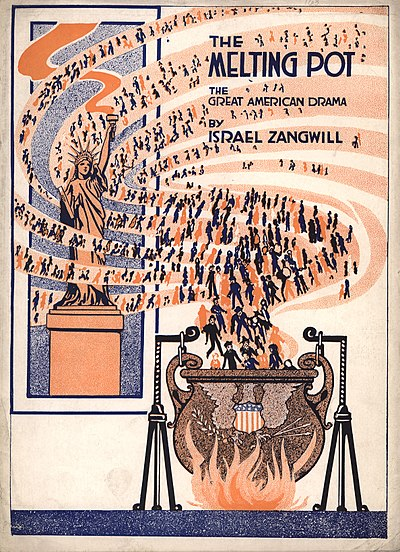 European diaspora
Now has shared ancestry 
Biden – part English, part Irish, part Frence
Trump – part German, part Scottish
George Washington – part English, part Swedish 
A shared European heritage a defining characteristic of US Presidents
www.etoa.org
[Speaker Notes: Right click -> Format Background -> Replace it with your picture ]
Europe – Unique appeal
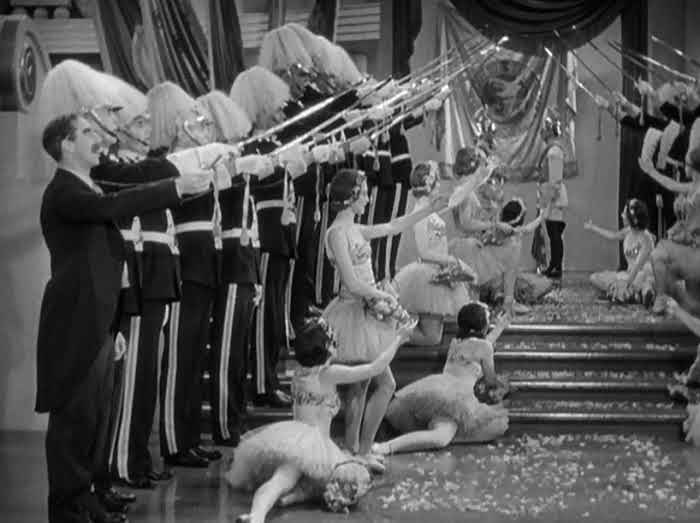 Small Countries
	- packed into small area

Huge Cultural diversity
Constant variation in interest
Spectacular contrasts
	Innsbruck in the morning
	Venice in the Afternoon
www.etoa.org
[Speaker Notes: Right click -> Format Background -> Replace it with your picture ]
European Travel Commission
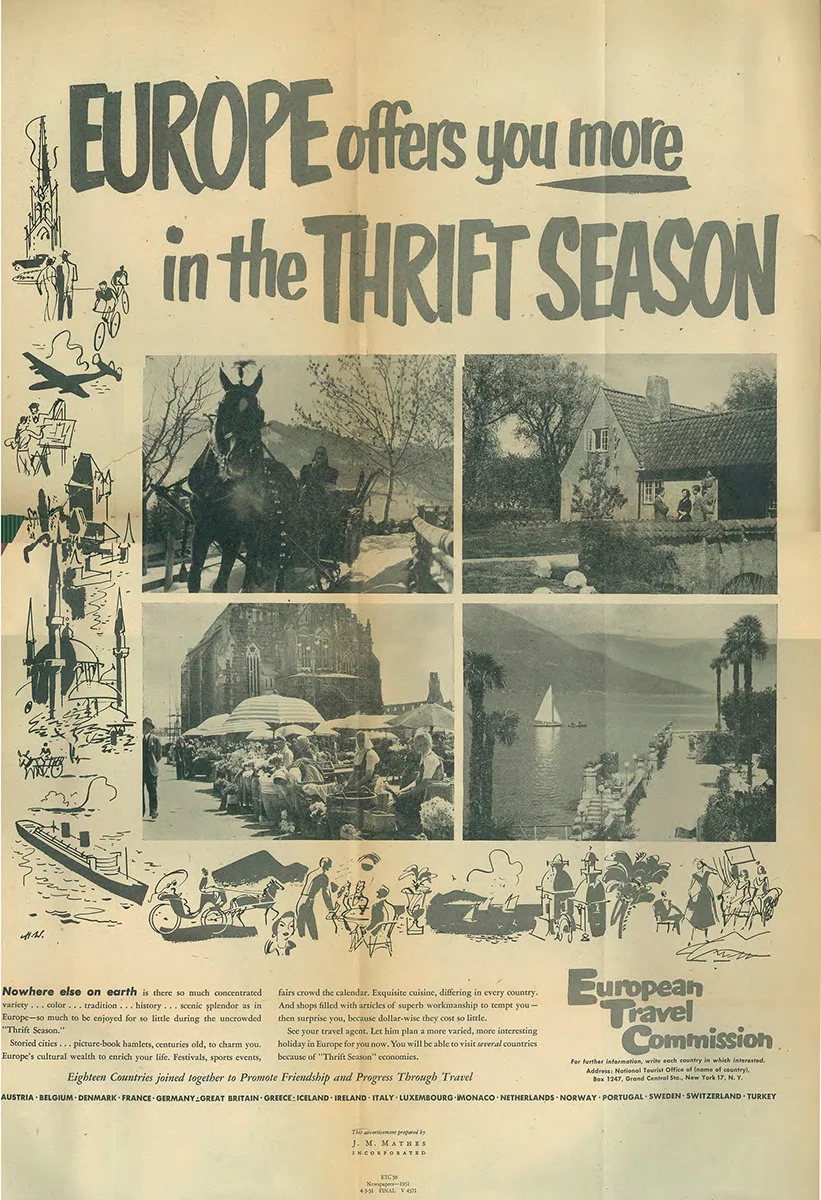 ETC was founded to aid 

“the joint development of Europe as one tourist area, so that Europe’s trade with other continents, especially with the American continent, may result in the maximum possible gain in foreign exchange. “
www.etoa.org
[Speaker Notes: Right click -> Format Background -> Replace it with your picture ]
ETOA
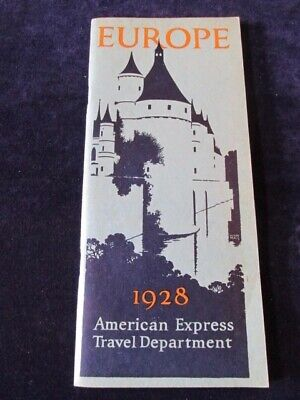 Founded by operators who sold Europe

Europe – as a product 
	has a long history
	big present

G2 reported that outbound group traffic from 
	Indonesia was 95% multi country
	Thailand was 70% multi country. 
	South Korea around 60% multi-country. 

Enormously helped by the Schengen Visa
www.etoa.org
[Speaker Notes: Right click -> Format Background -> Replace it with your picture ]
Number of countries
Estimates of the average visitor
	US – 2.3 countries 
	Japan	- 1.9 countries
	China – 2.2 countries

For first time visitors the proportion will be higher 
	These are precisely those that we want to attract
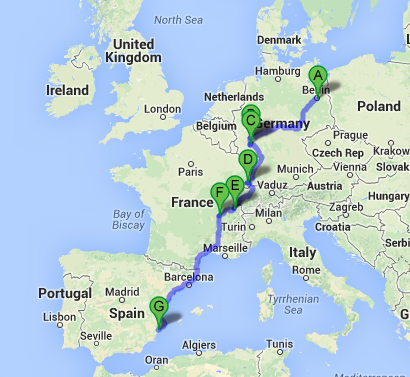 www.etoa.org
[Speaker Notes: Right click -> Format Background -> Replace it with your picture ]
Long-haul traveller expenditure
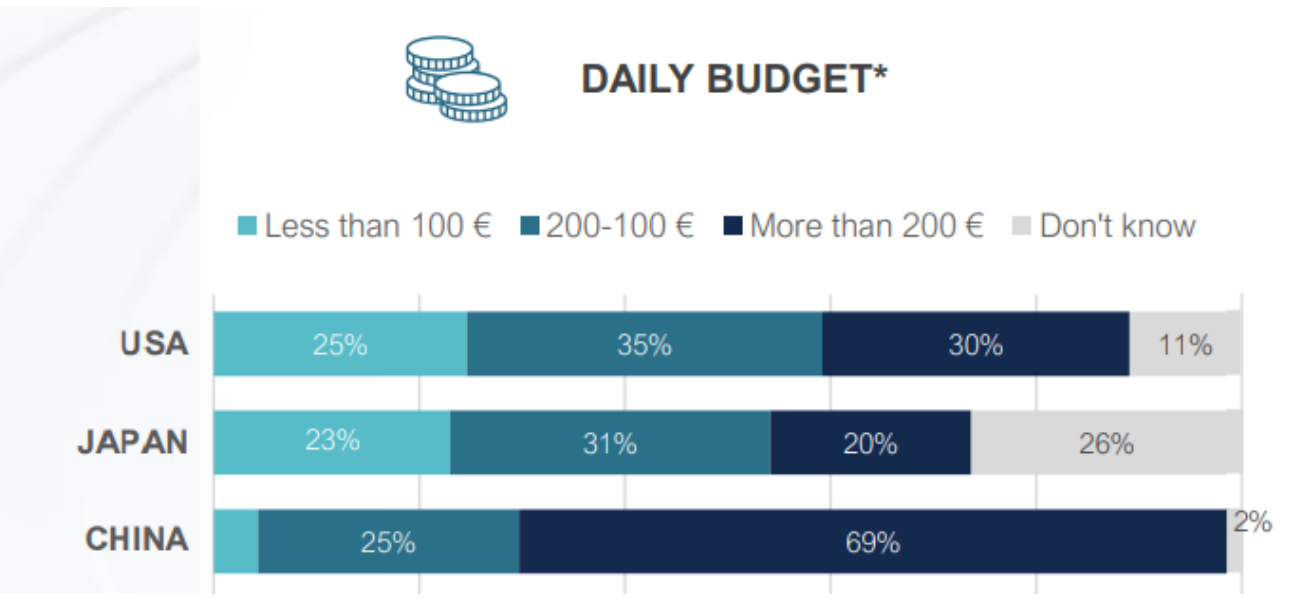 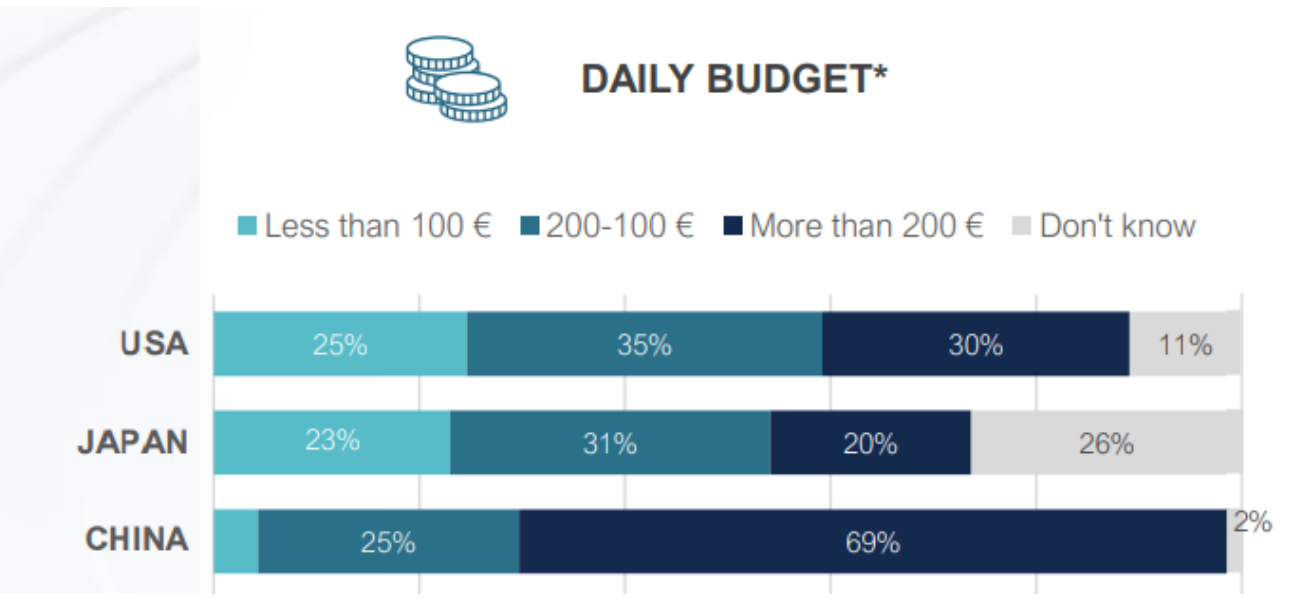 Spending Power
Equivalent of someone with $130,000 income
	- all export revenue

Huge contribution to destination economies
www.etoa.org
[Speaker Notes: Right click -> Format Background -> Replace it with your picture ]